Odontogenic Tumors
Dr. bayad J. Mahmood
Board certified maxillofacial surgeon
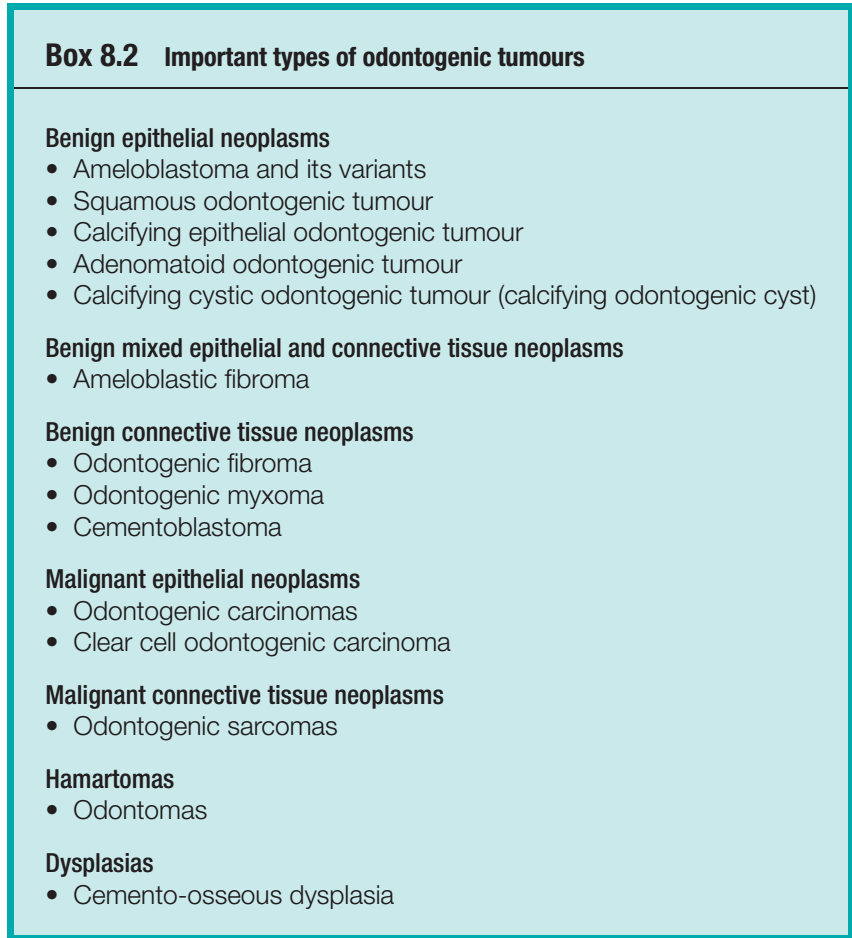 Odontogenic tumours are the most common neoplasms of the jaws.

There are many types and the majority are rare.

Classifications are complex, a simplified version of the current World Health Organization classification is shown in Box.
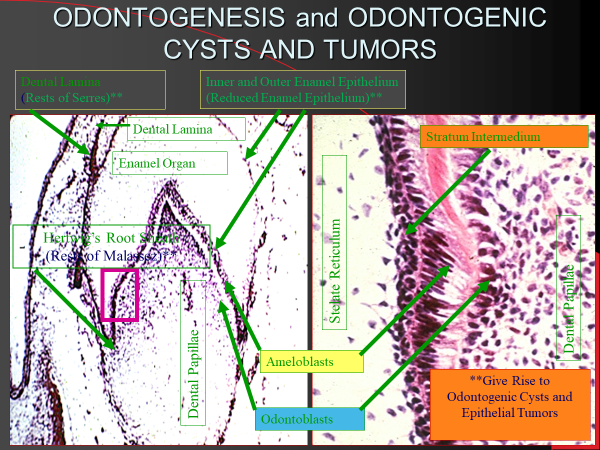 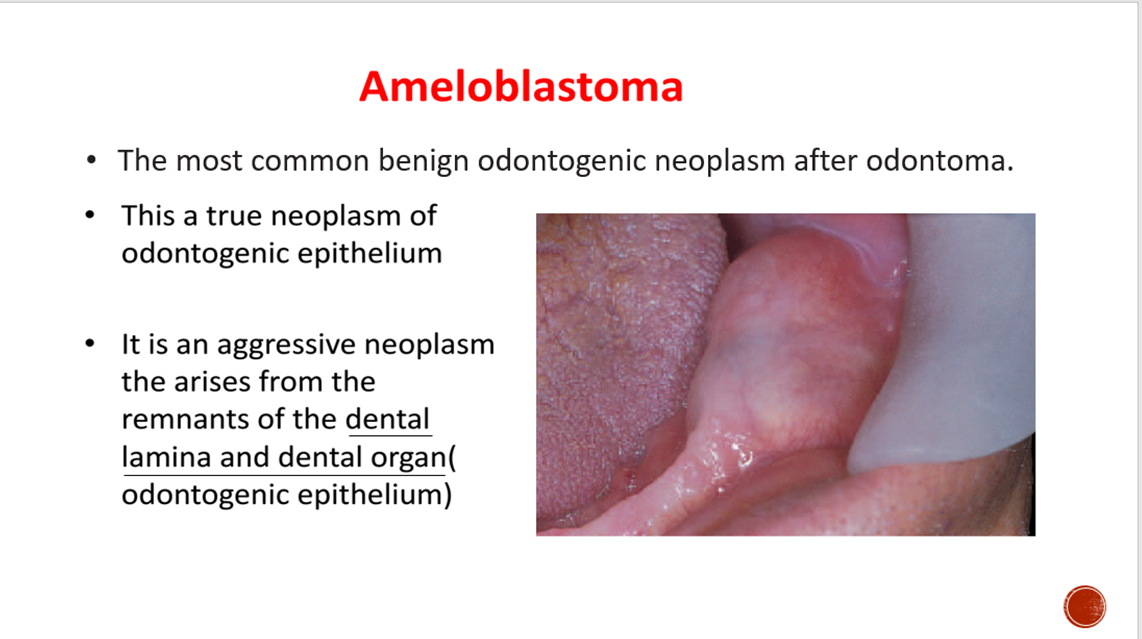 Types of ameloblastoma:
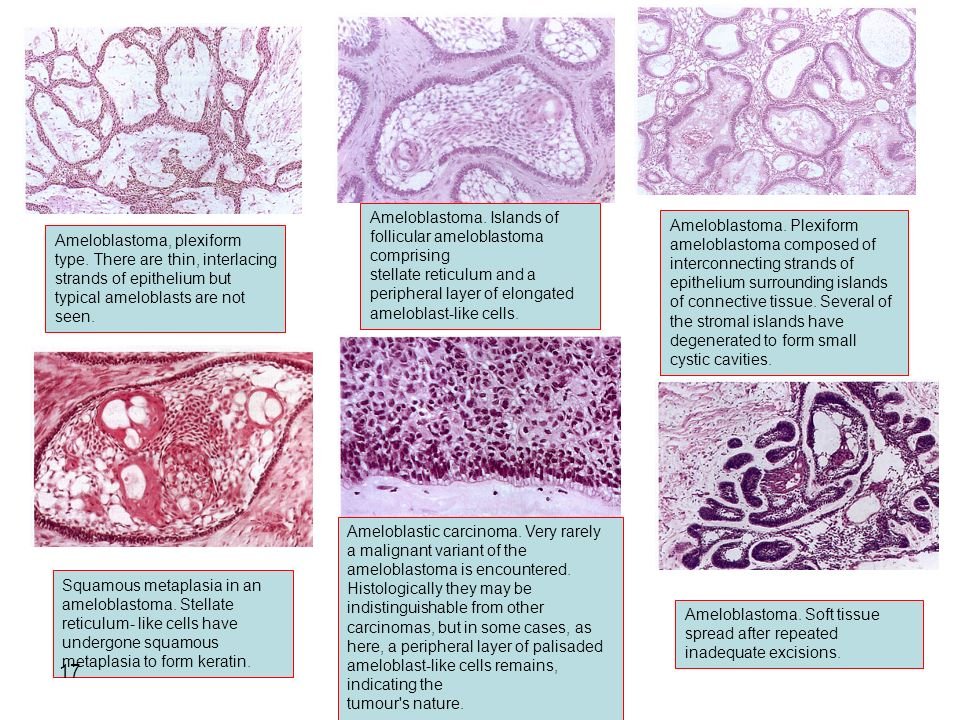 Clinical classification
1. Conventional/ Multicystic/Solid (most common)
2. Unicystic (Mostly below 10–20 years of age and Mostly in posterior mandible).
3. Peripheral (extraosseous), present in gingival or alveolar soft tissues and does not involve bone.
4. Malignant ameloblastoma

Based on histological type
1. Follicular ameloblastoma
2. Plexiform ameloblastoma
3. Acanthomatous ameloblastoma
4. Granular cell ameloblastoma
5. Basal cell type of ameloblastoma
6. Desmoplastic ameloblastoma
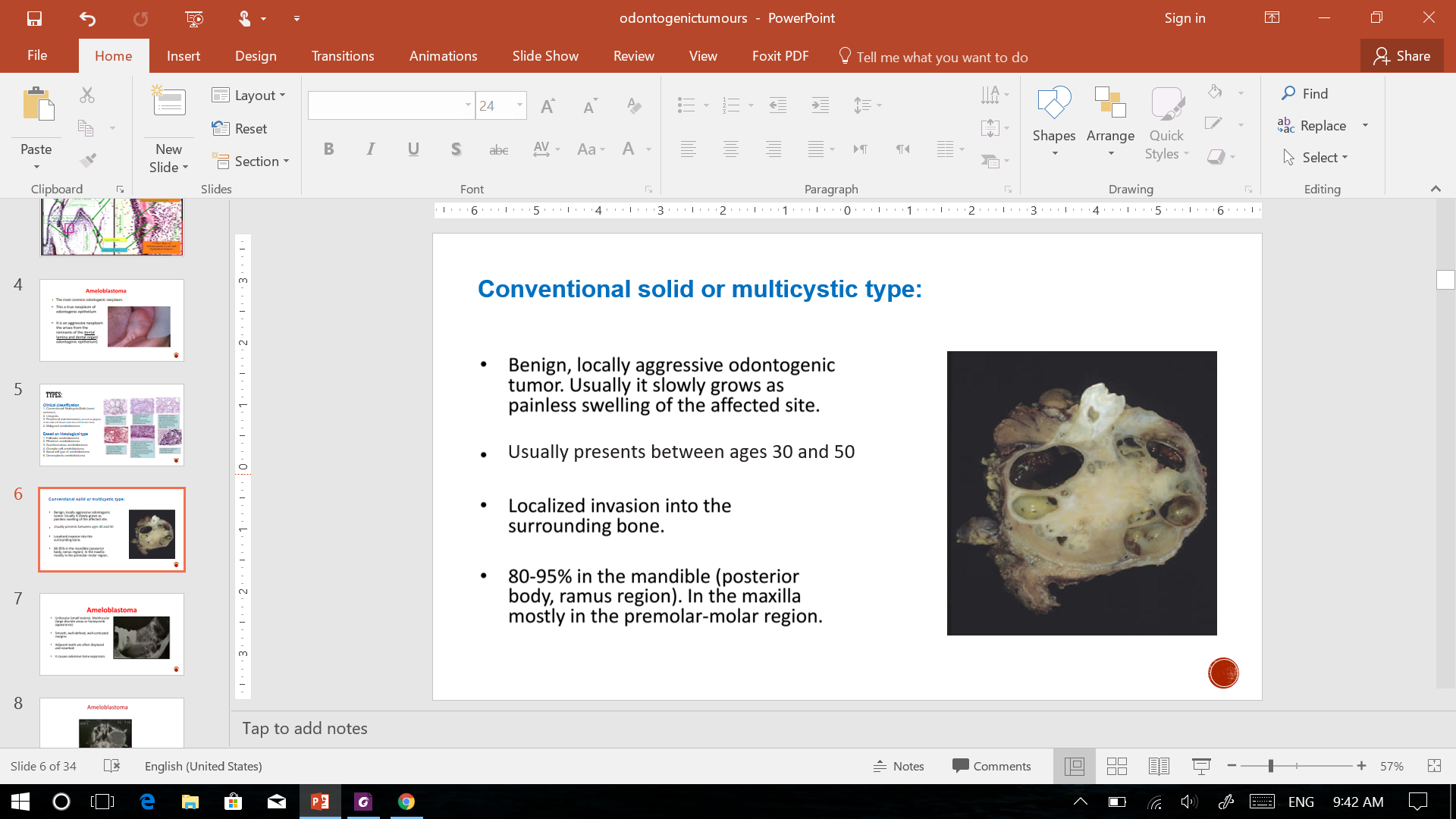 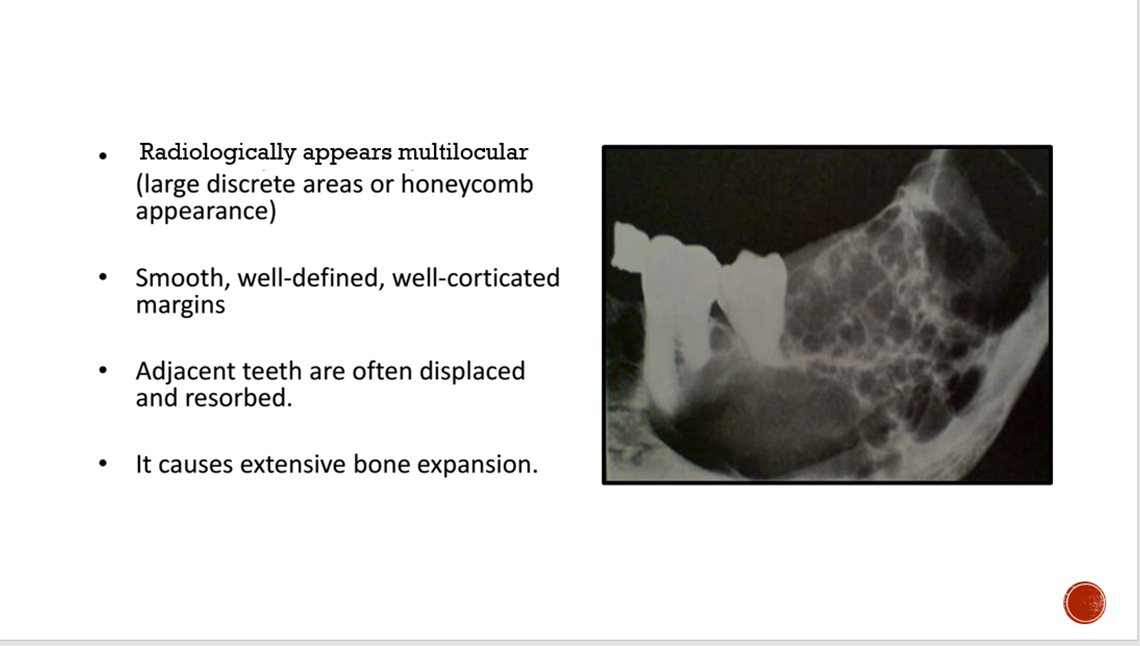 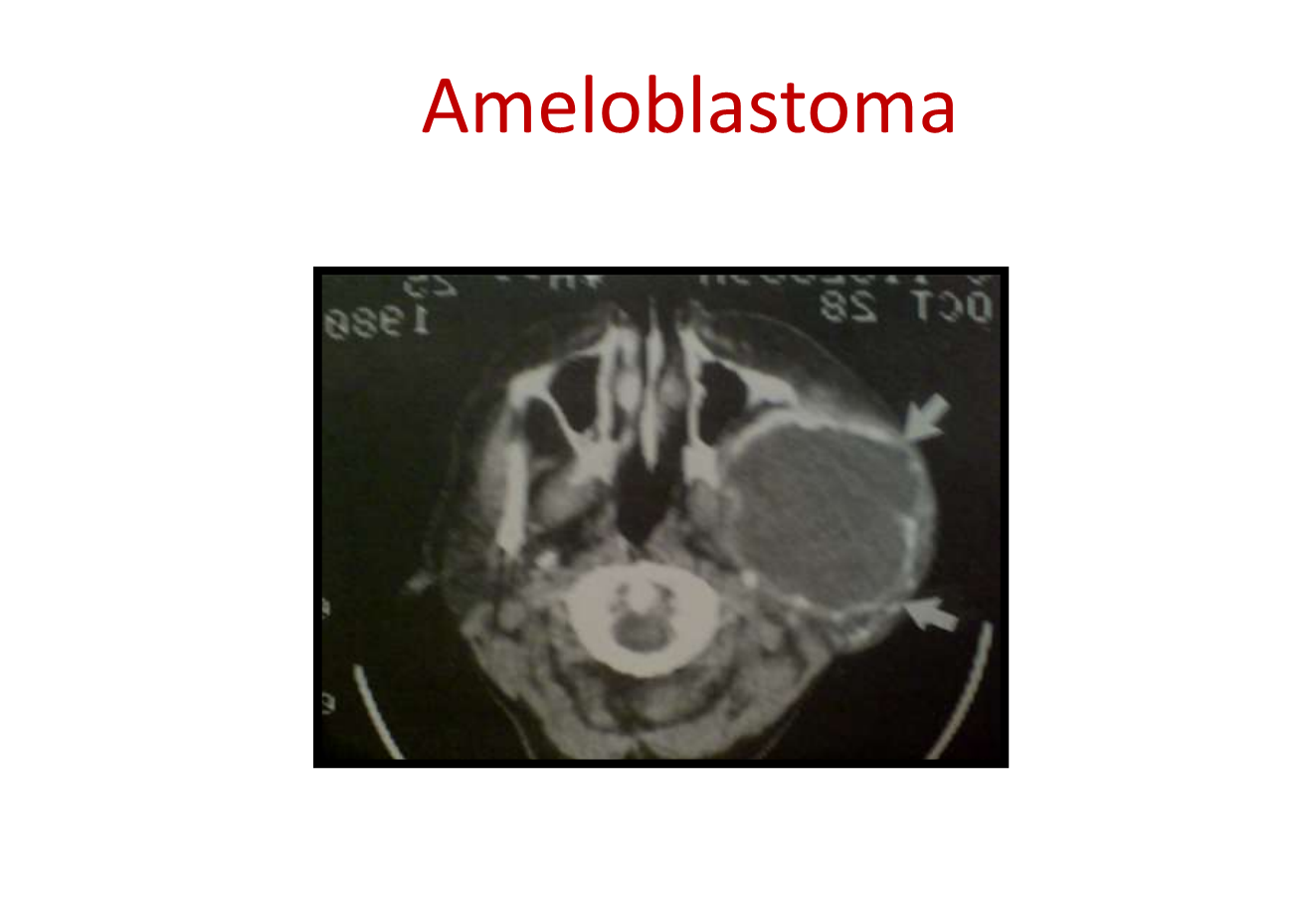 Maxillary ameloblastomas can invade the cranial base causing extensive destructions and be lethal.
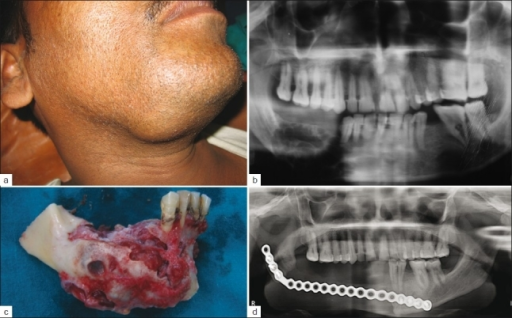 Treated either by enucleation (usually for peripheral type), excision and resection with a margin of normal tissue (1-1.5cm).
 Resection is with or without reconstruction by bone graft or synthetic materials (plate).
 Resection provides best treatment option because it is associated with minimal or no recurrence.
 Incomplete removal leads to recurrence.
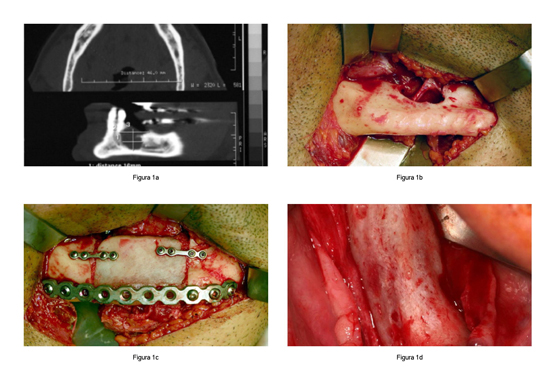 Metastasizing ameloblastoma and ameloblastic carcinoma
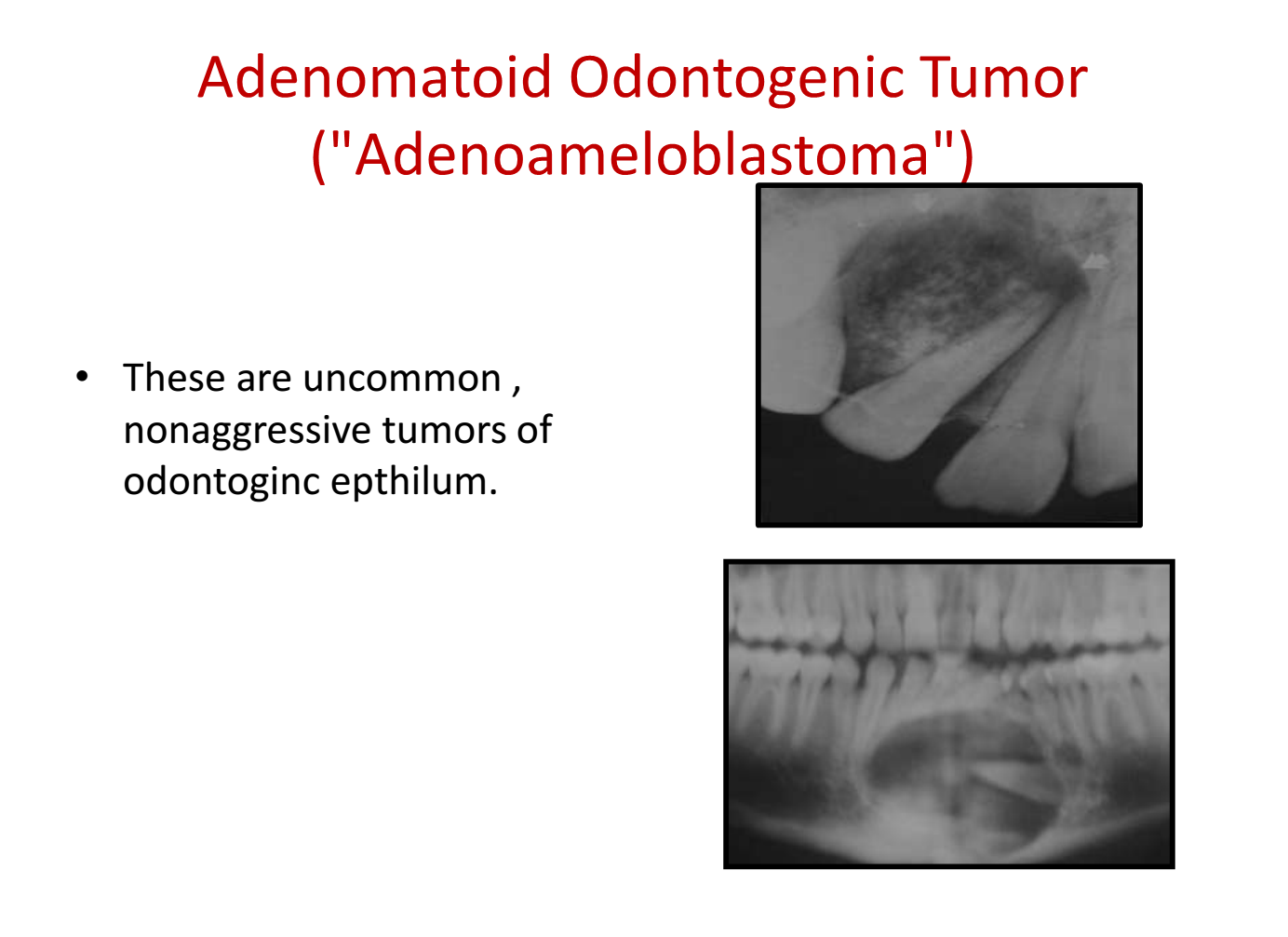 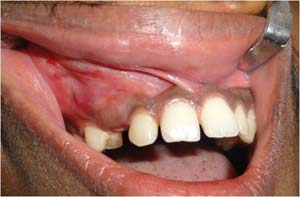 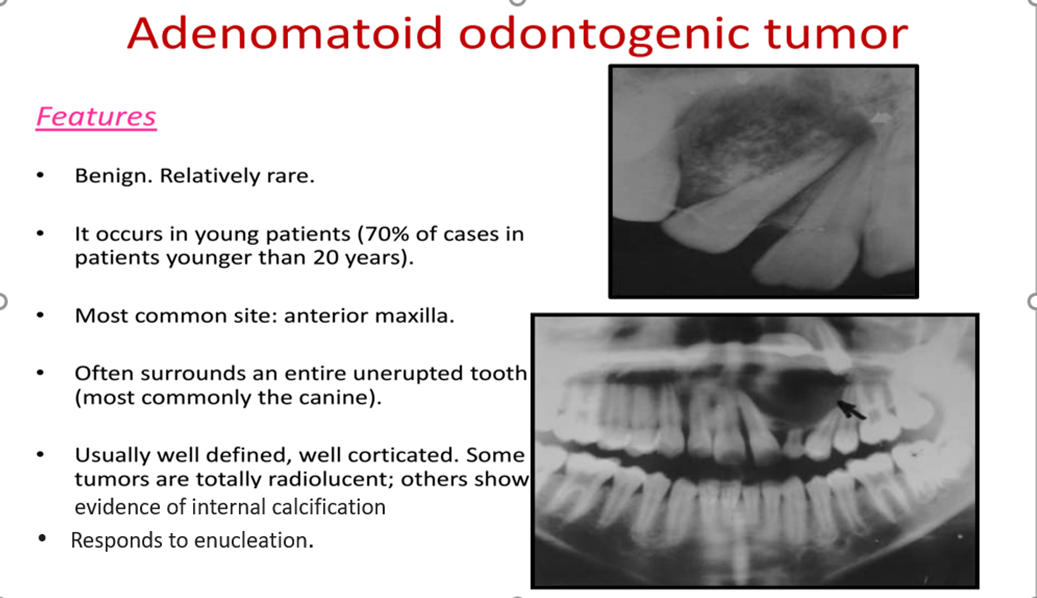 CALCIFYING EPITHELIAL ODONTOGENIC TUMOUR
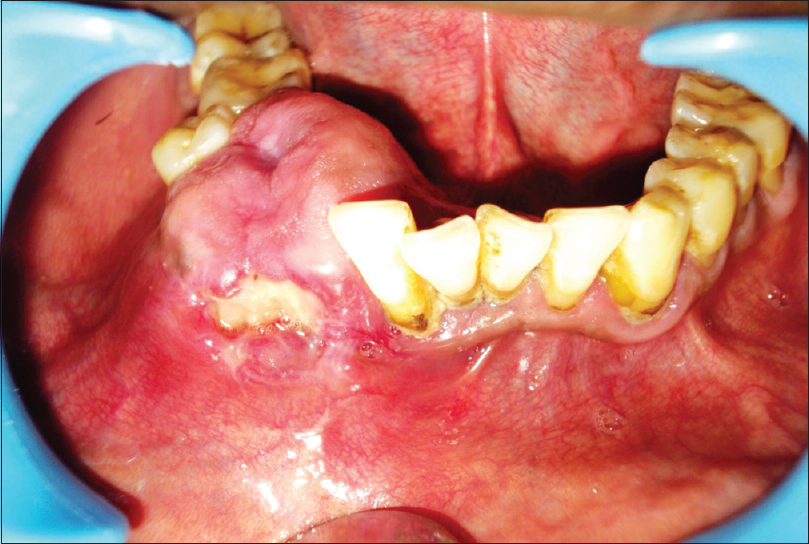 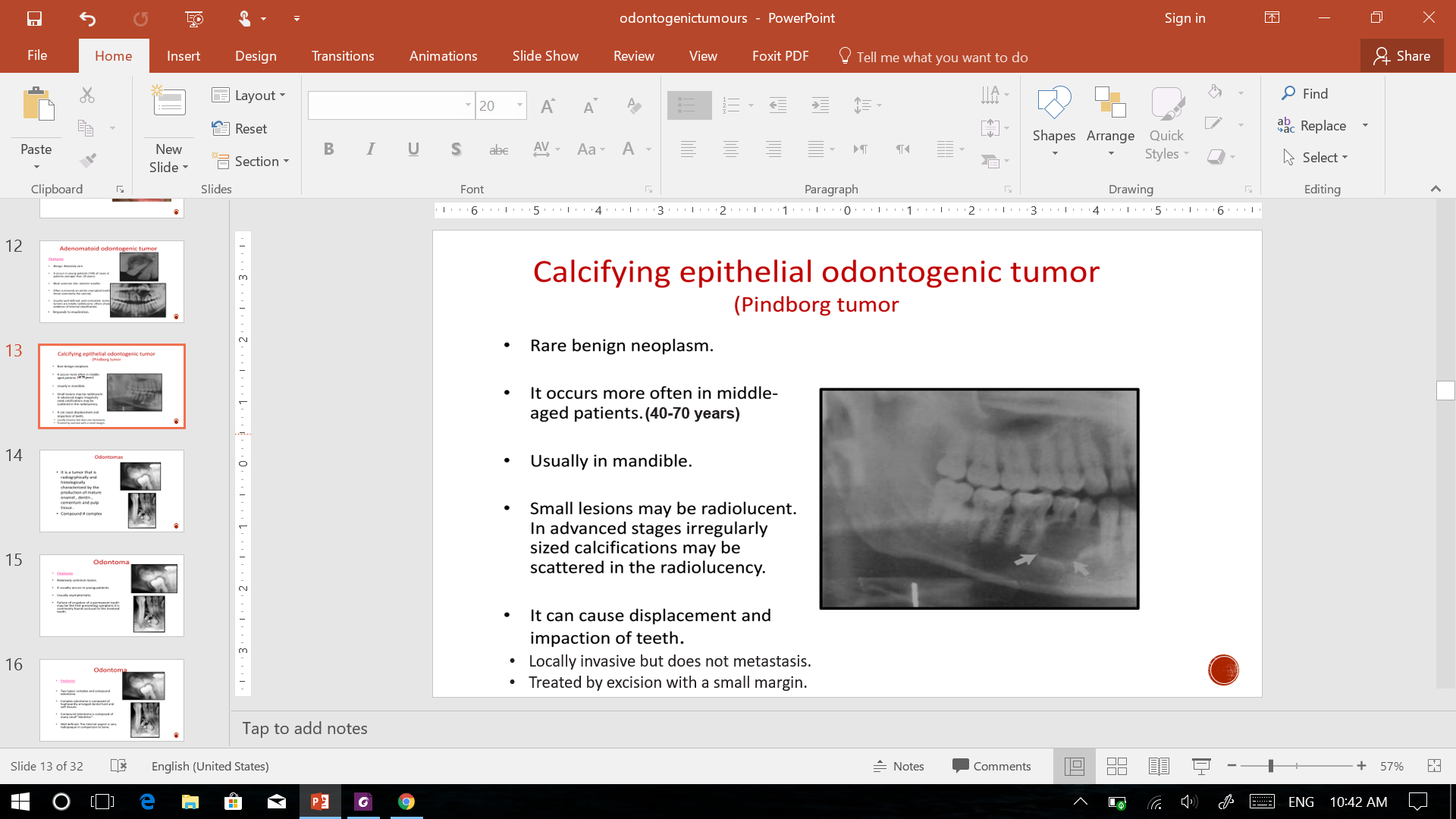 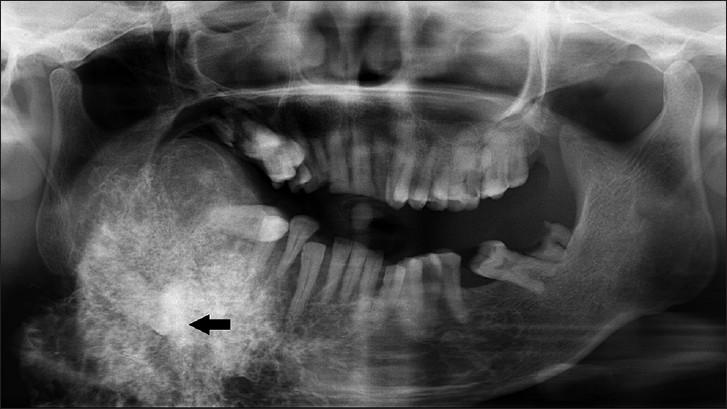 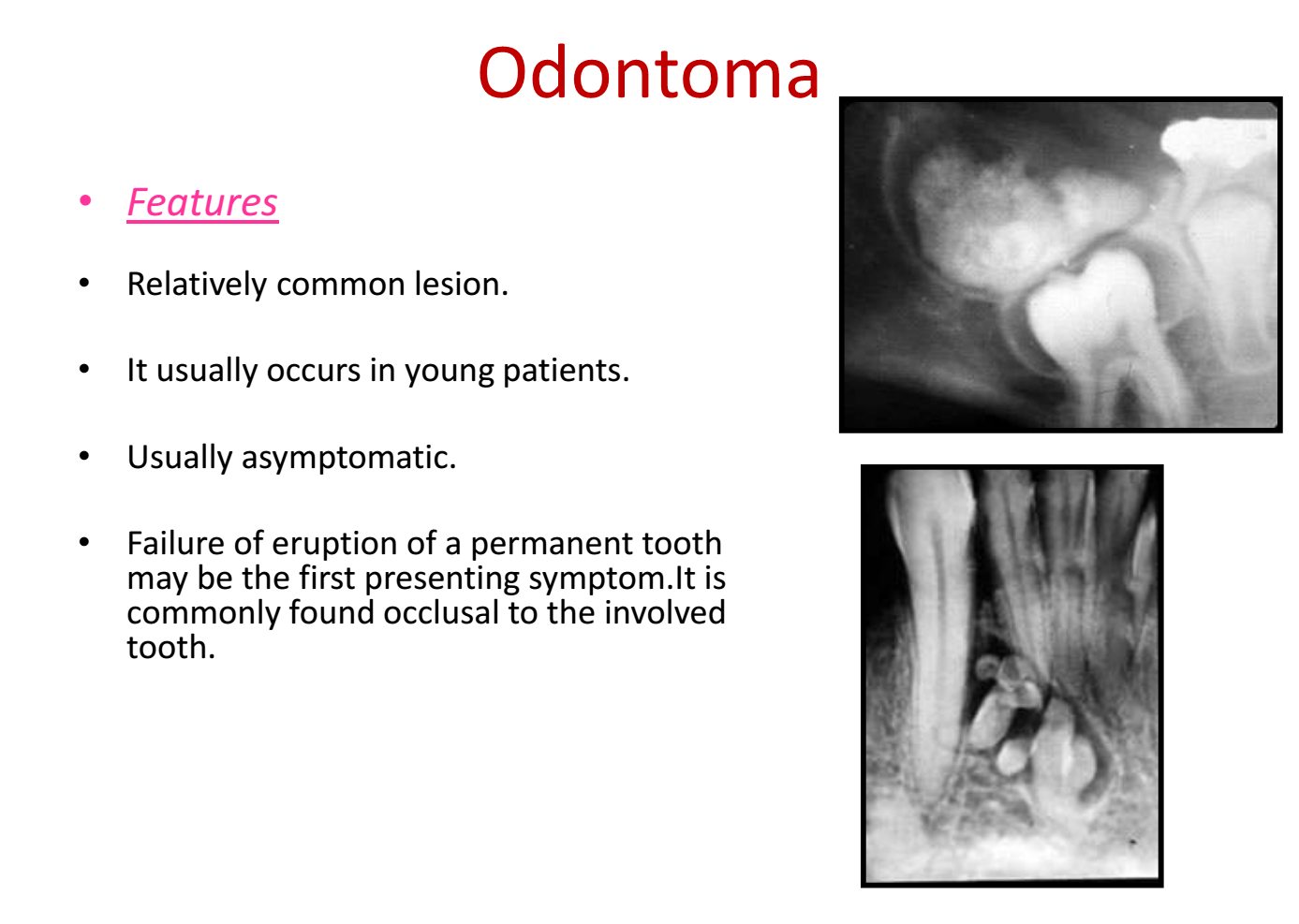 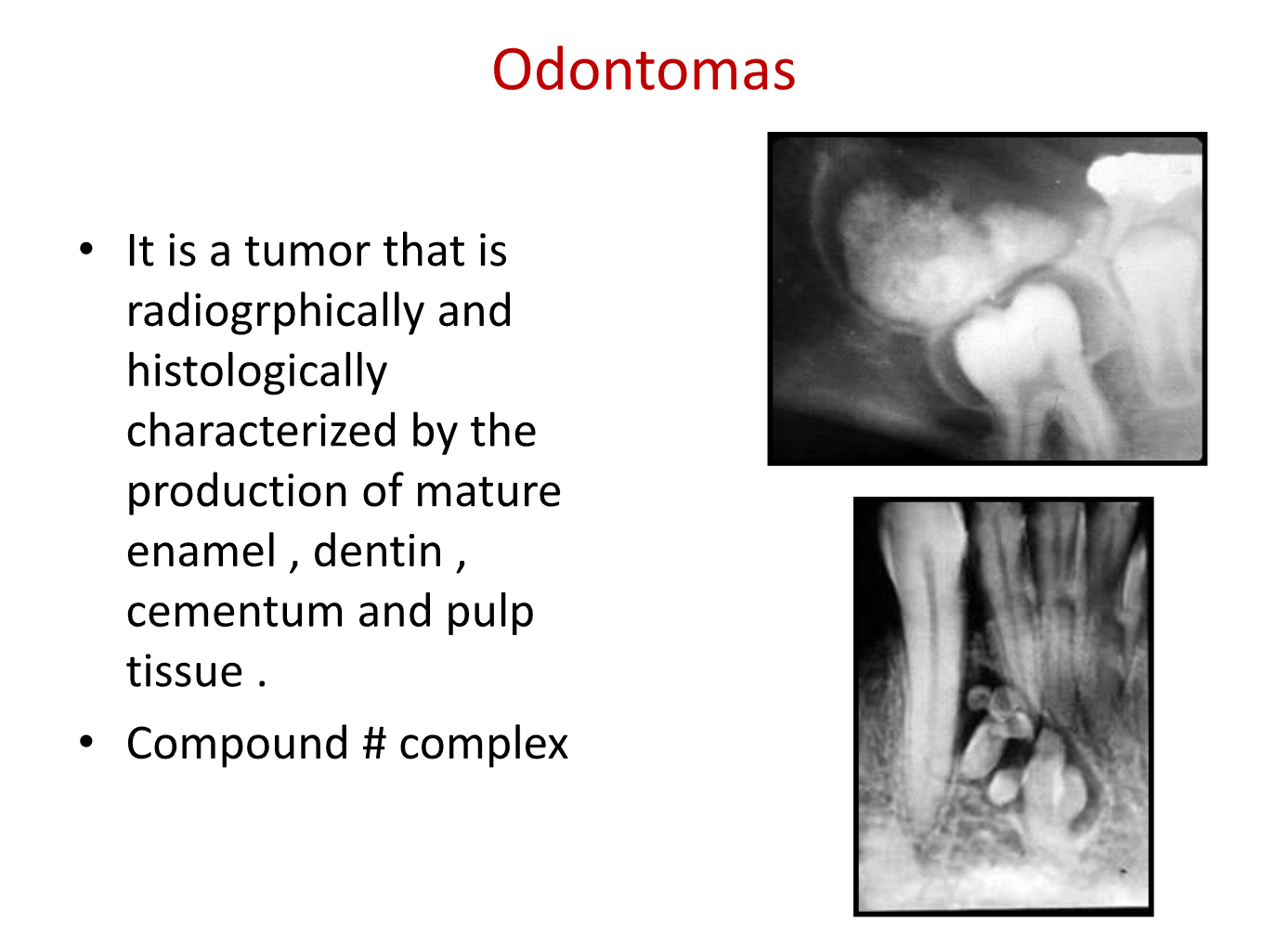 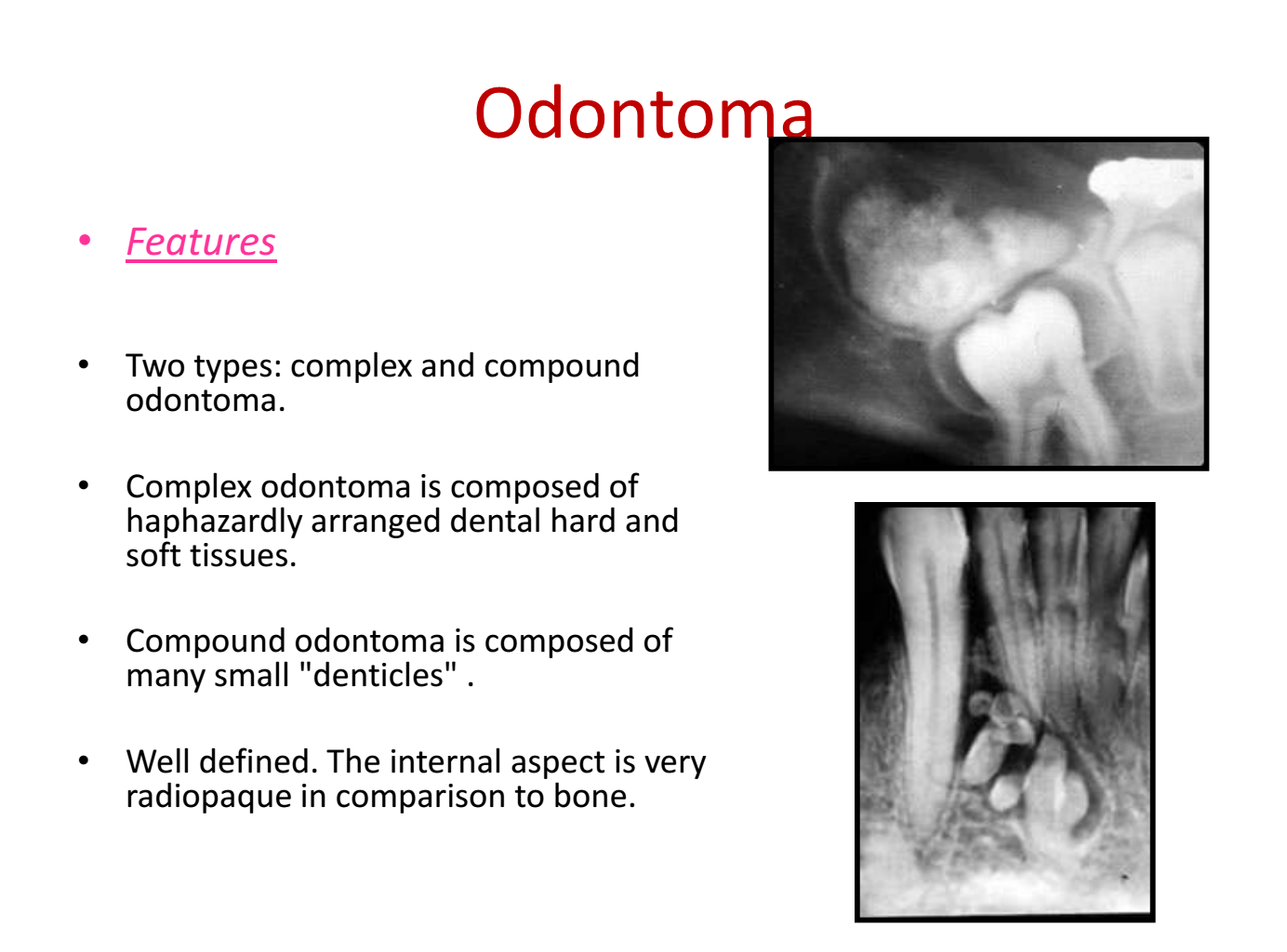 treatment
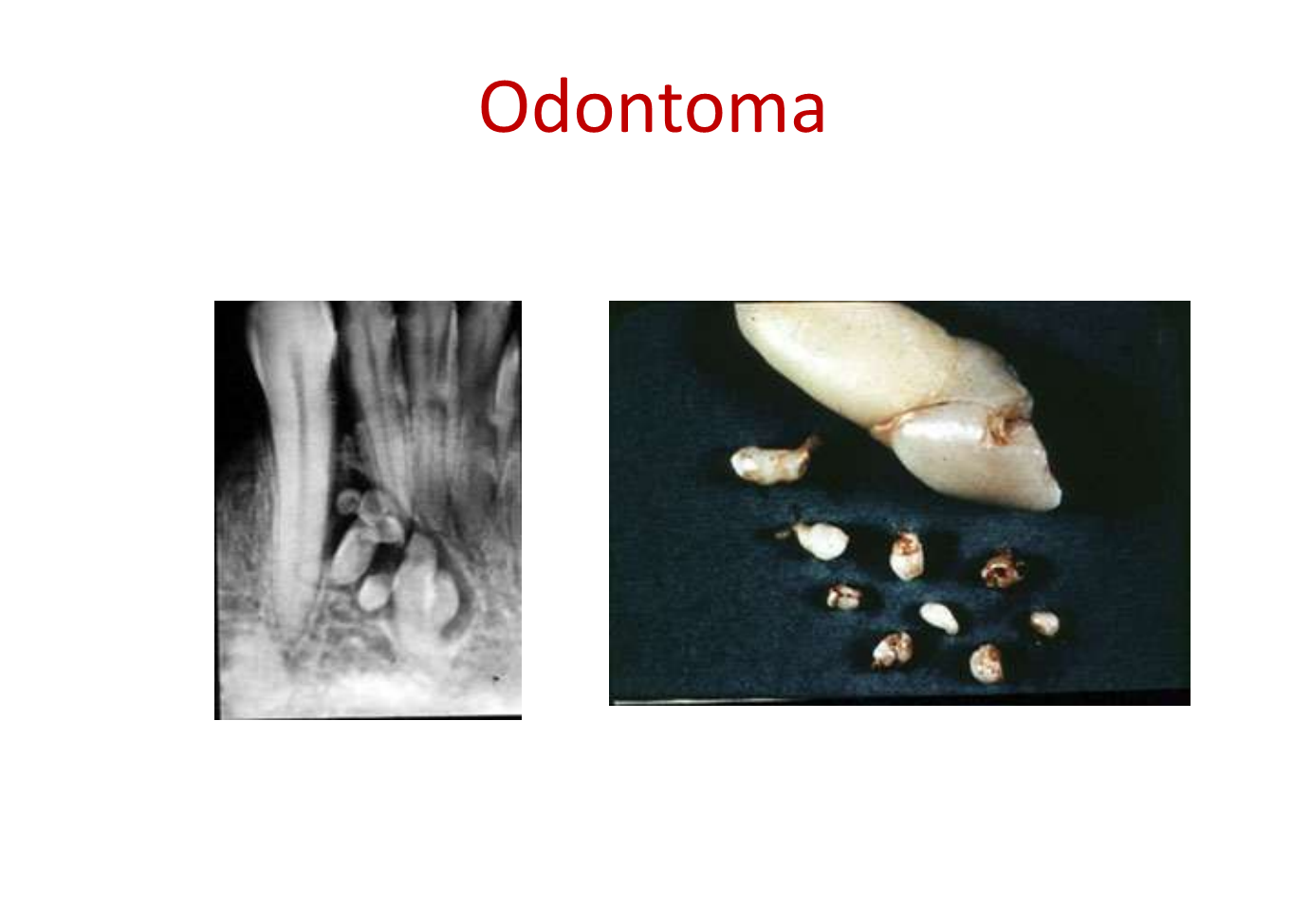 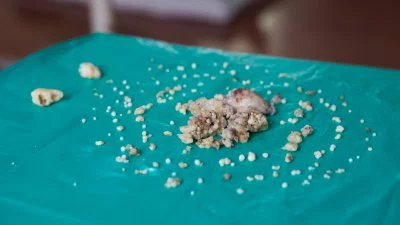 Compound odontoma:
The mass should be enucleated as a potential obstruction to tooth eruption or cyst formation.
Complex odontoma:
Conservative surgical excision.
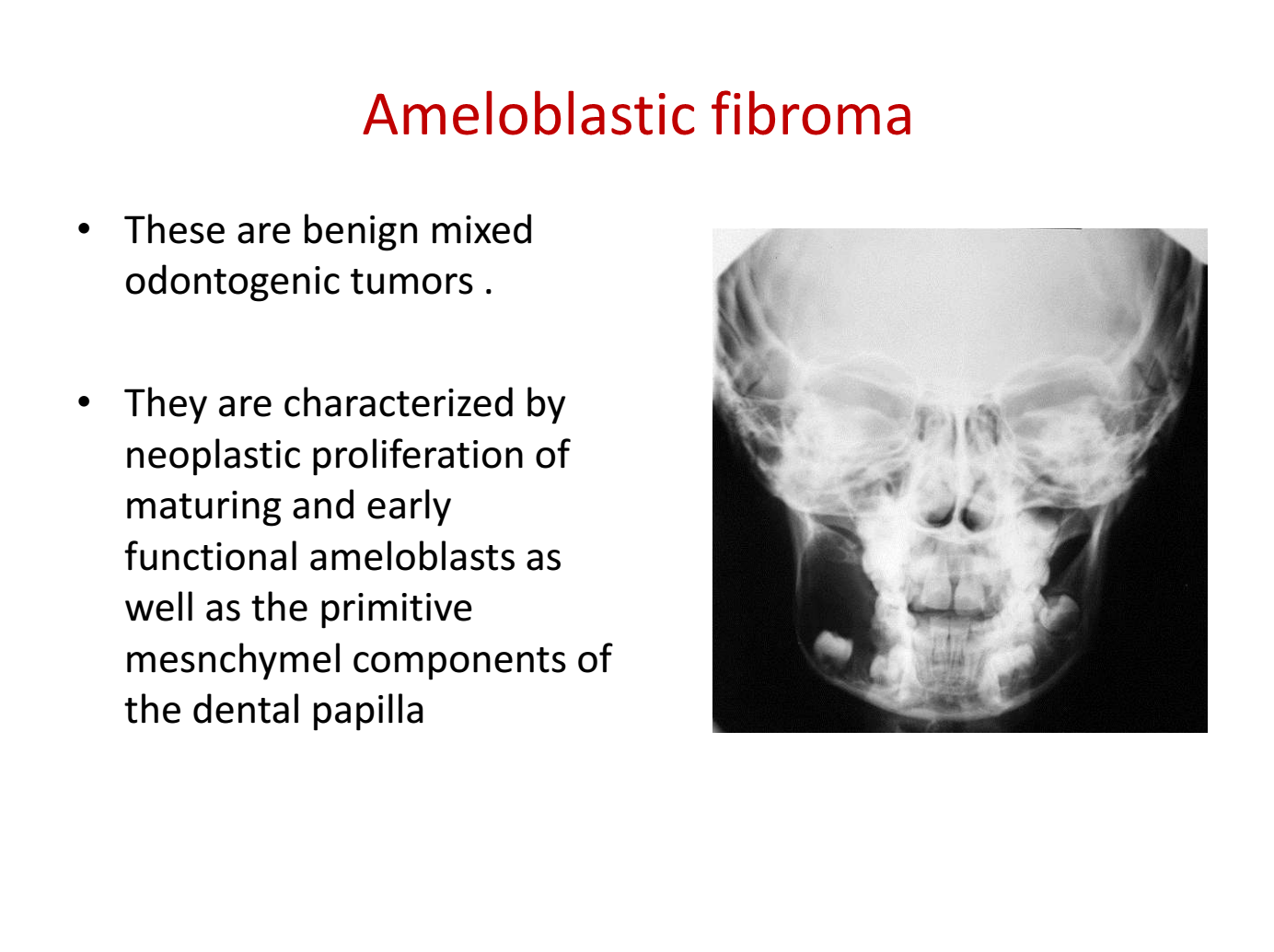 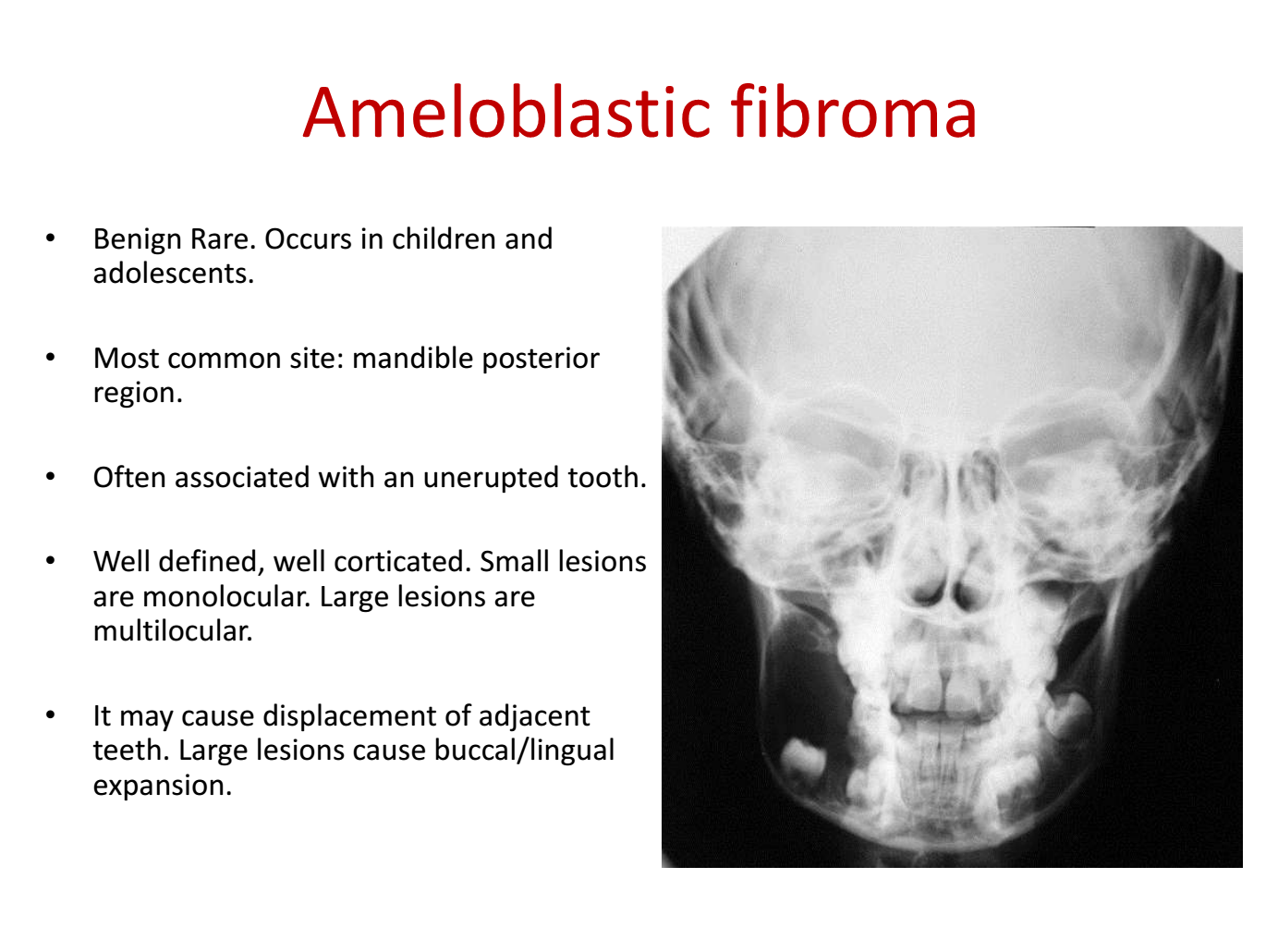 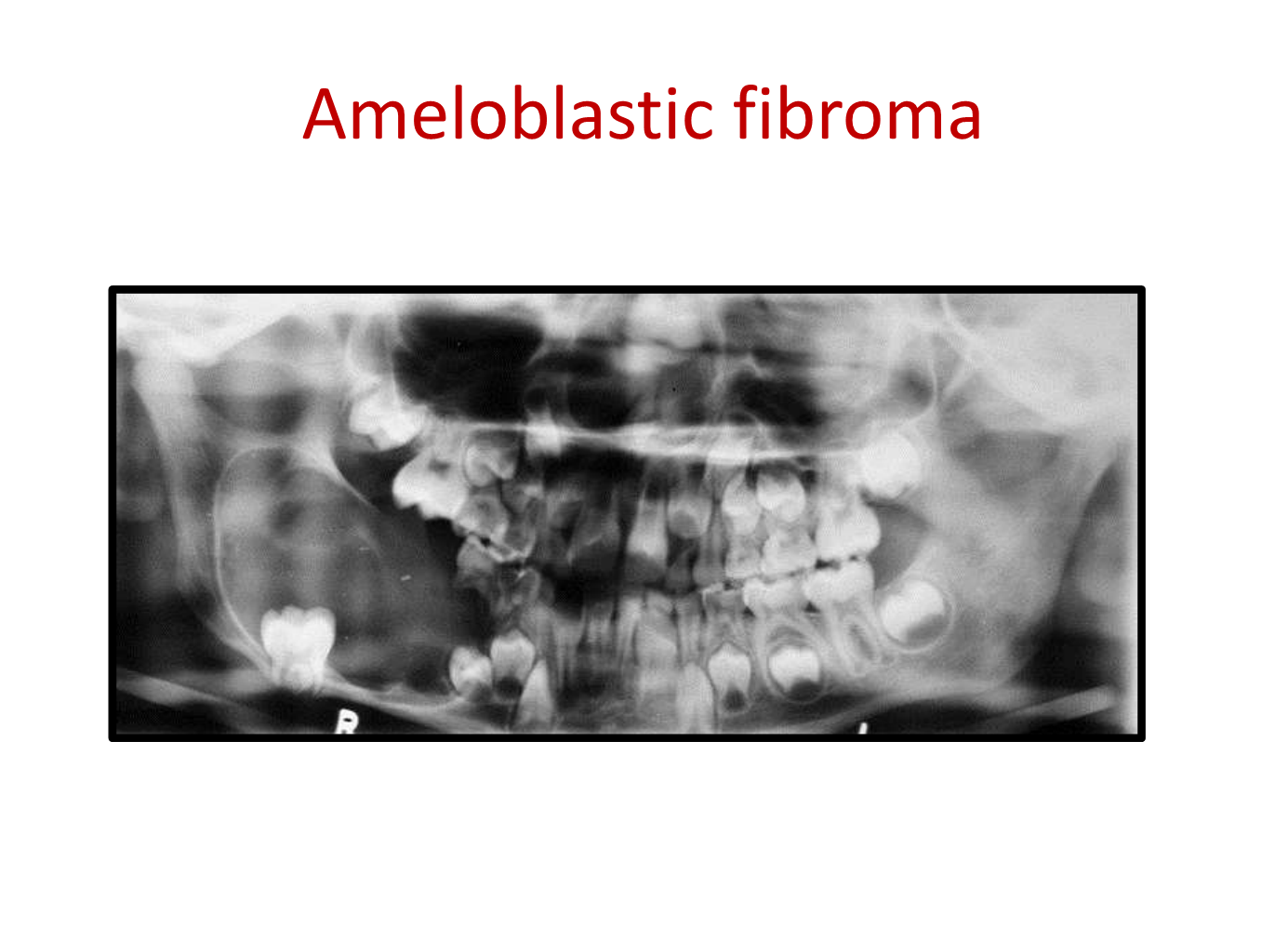 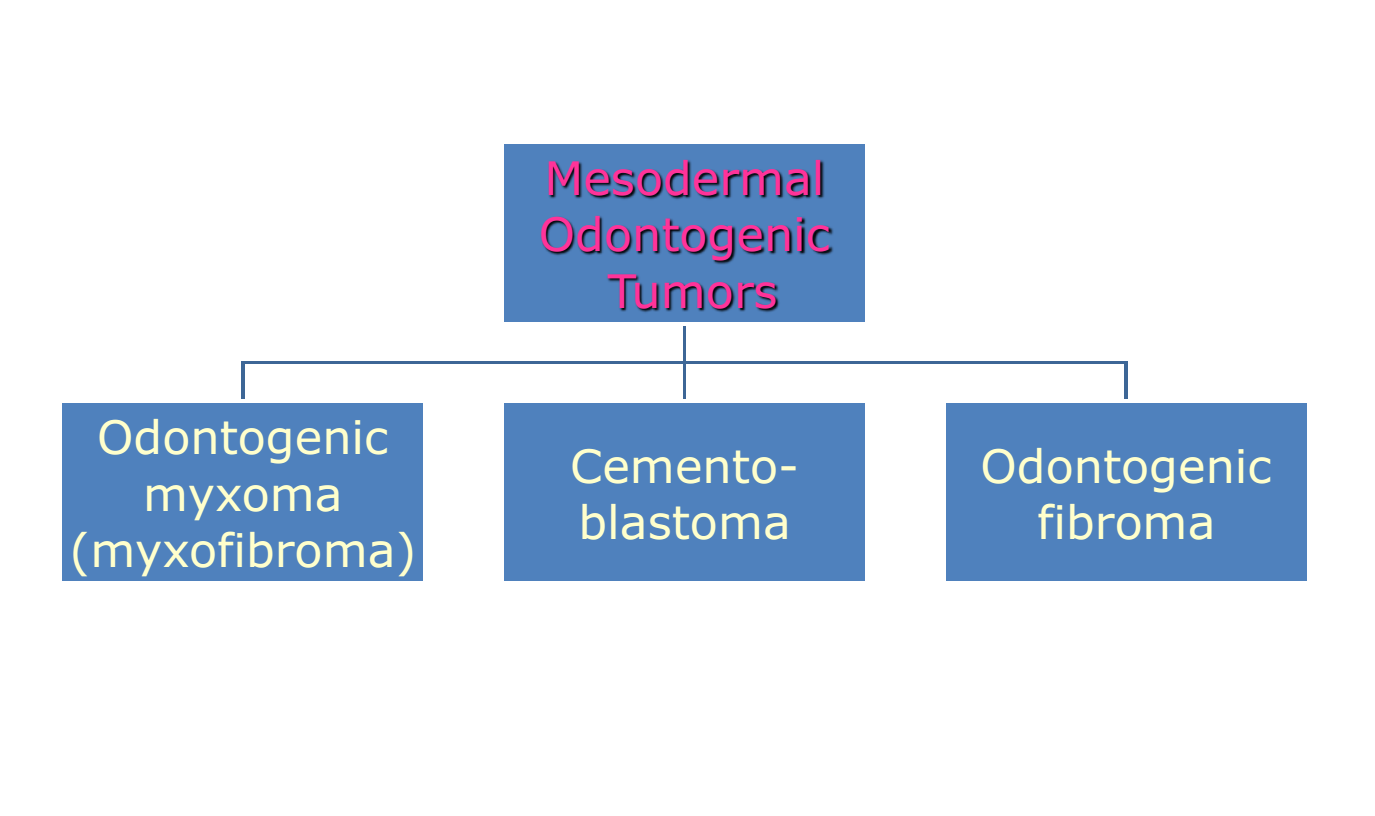 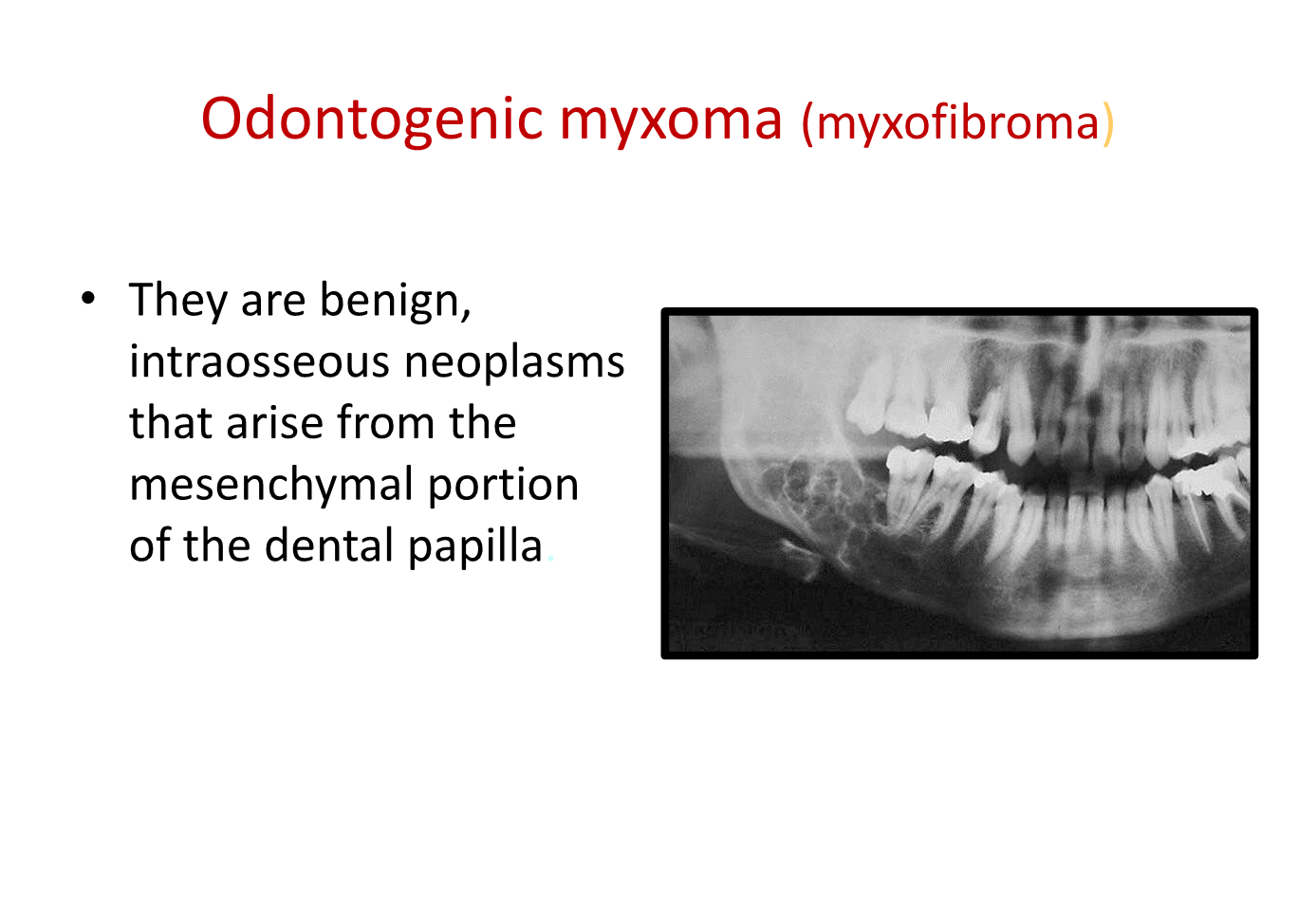 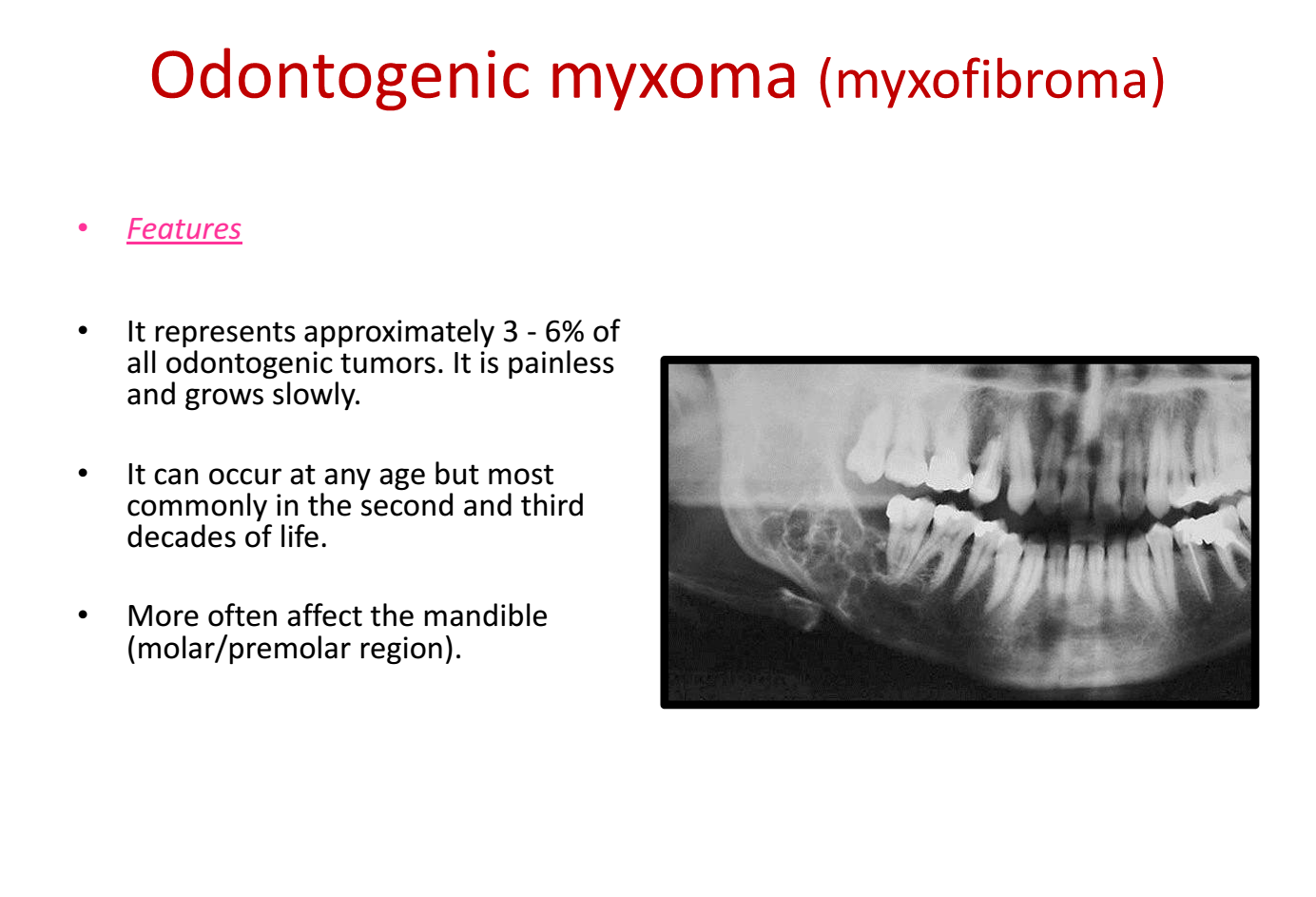 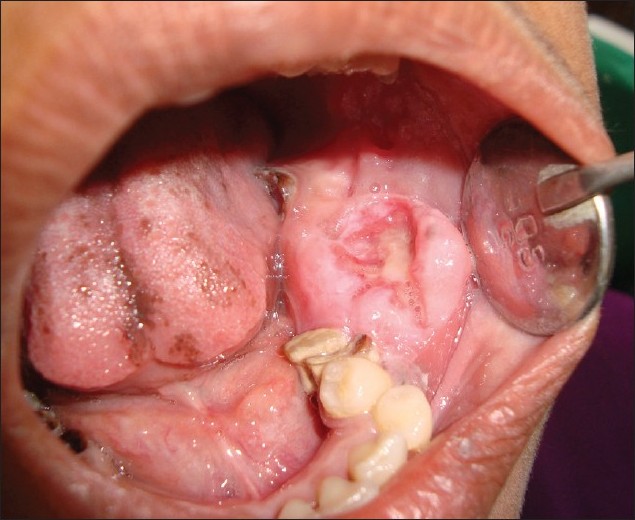 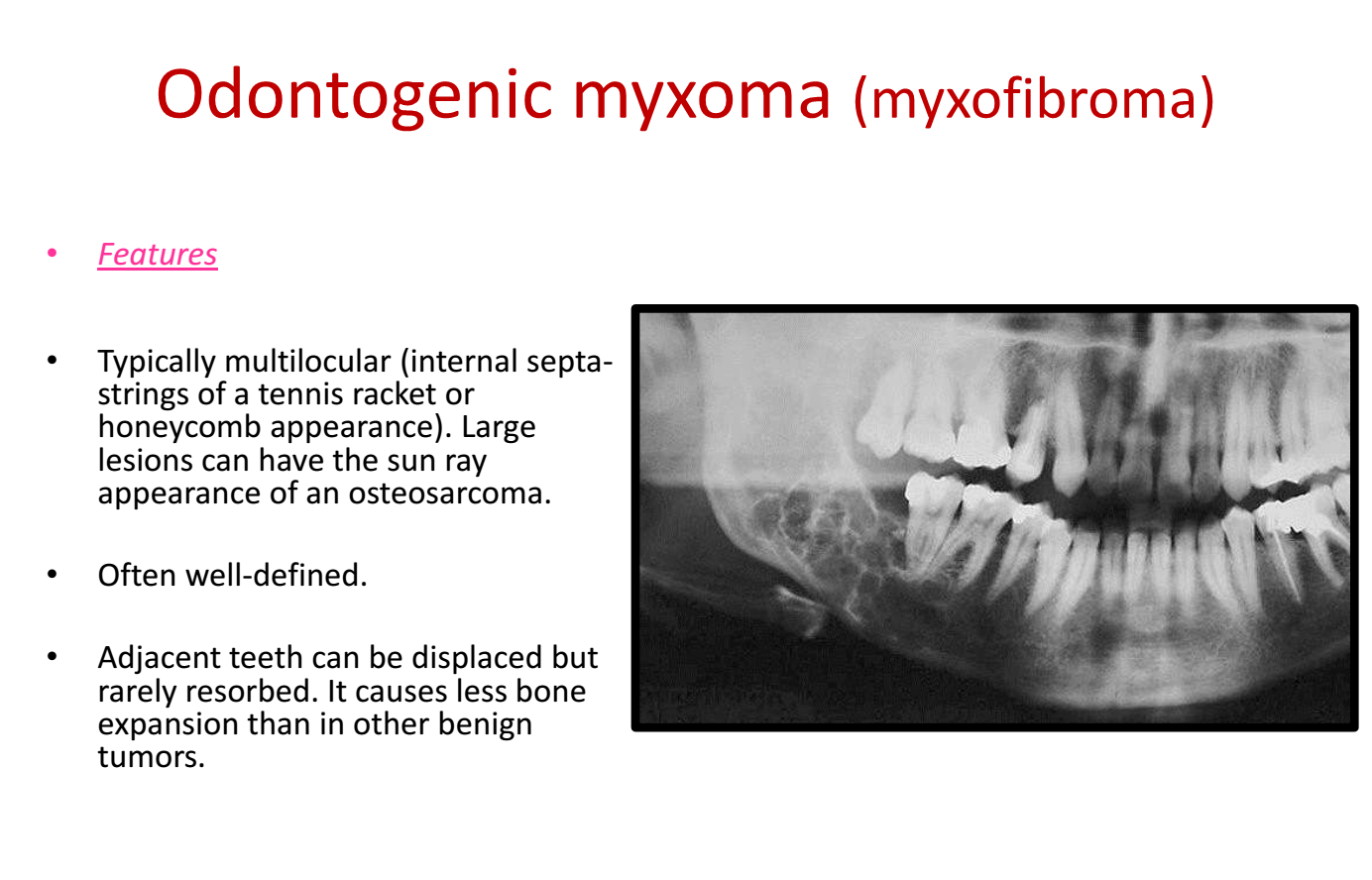 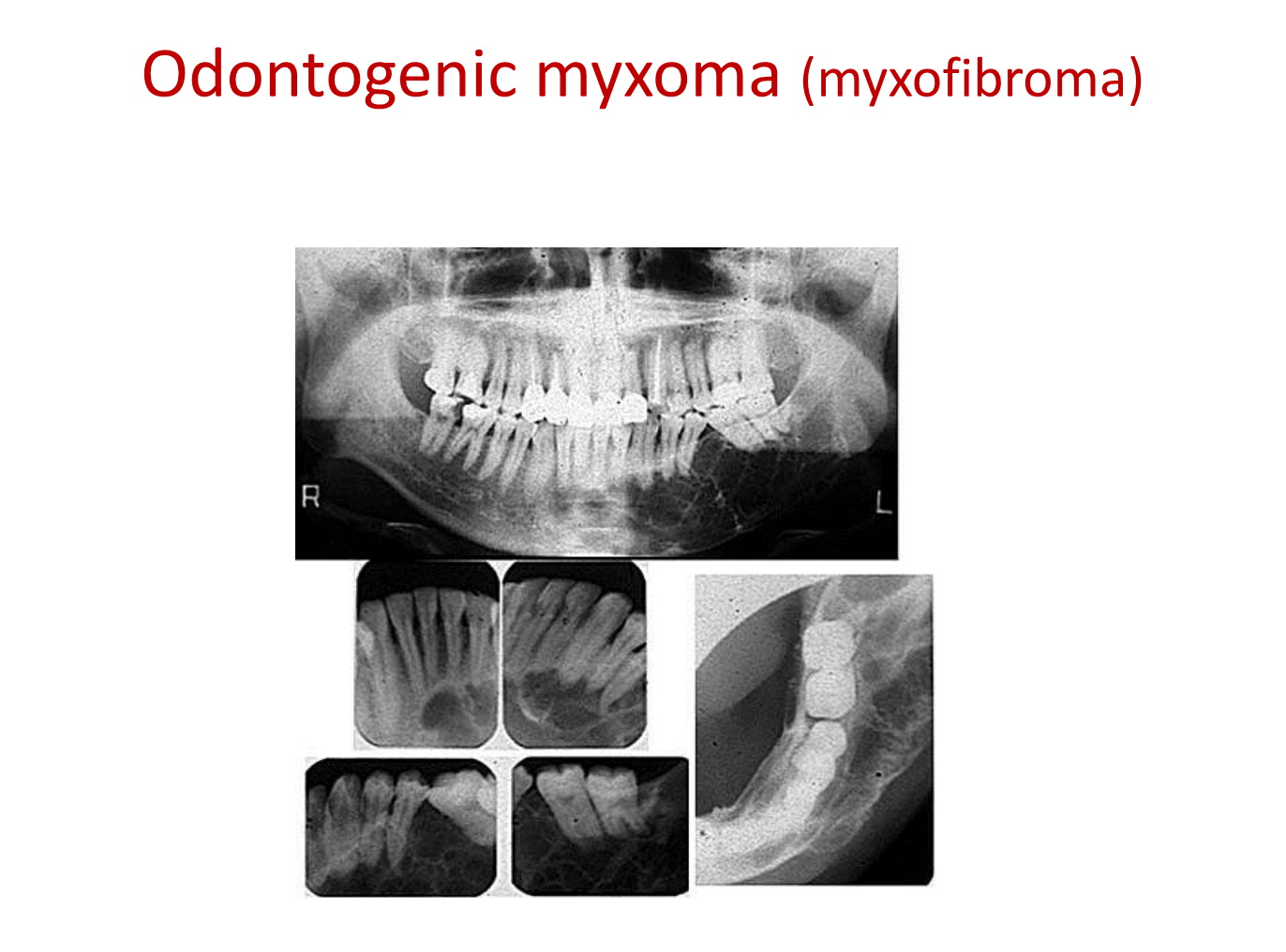 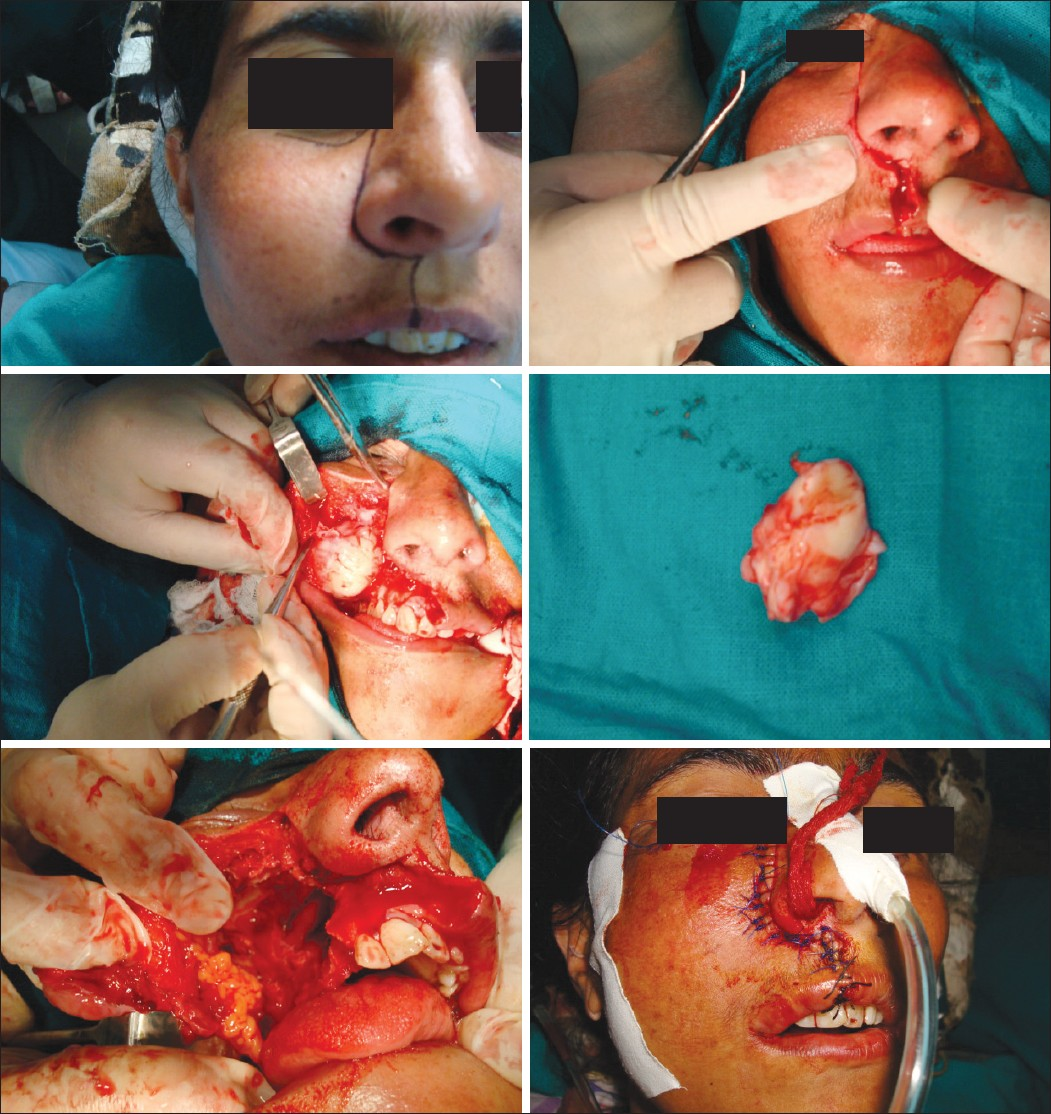 Treatment:
 
Partial enbloc excision of the lesion. 

This mode of treatment is because of the high recurrence rate of these tumors after conservative treatment.
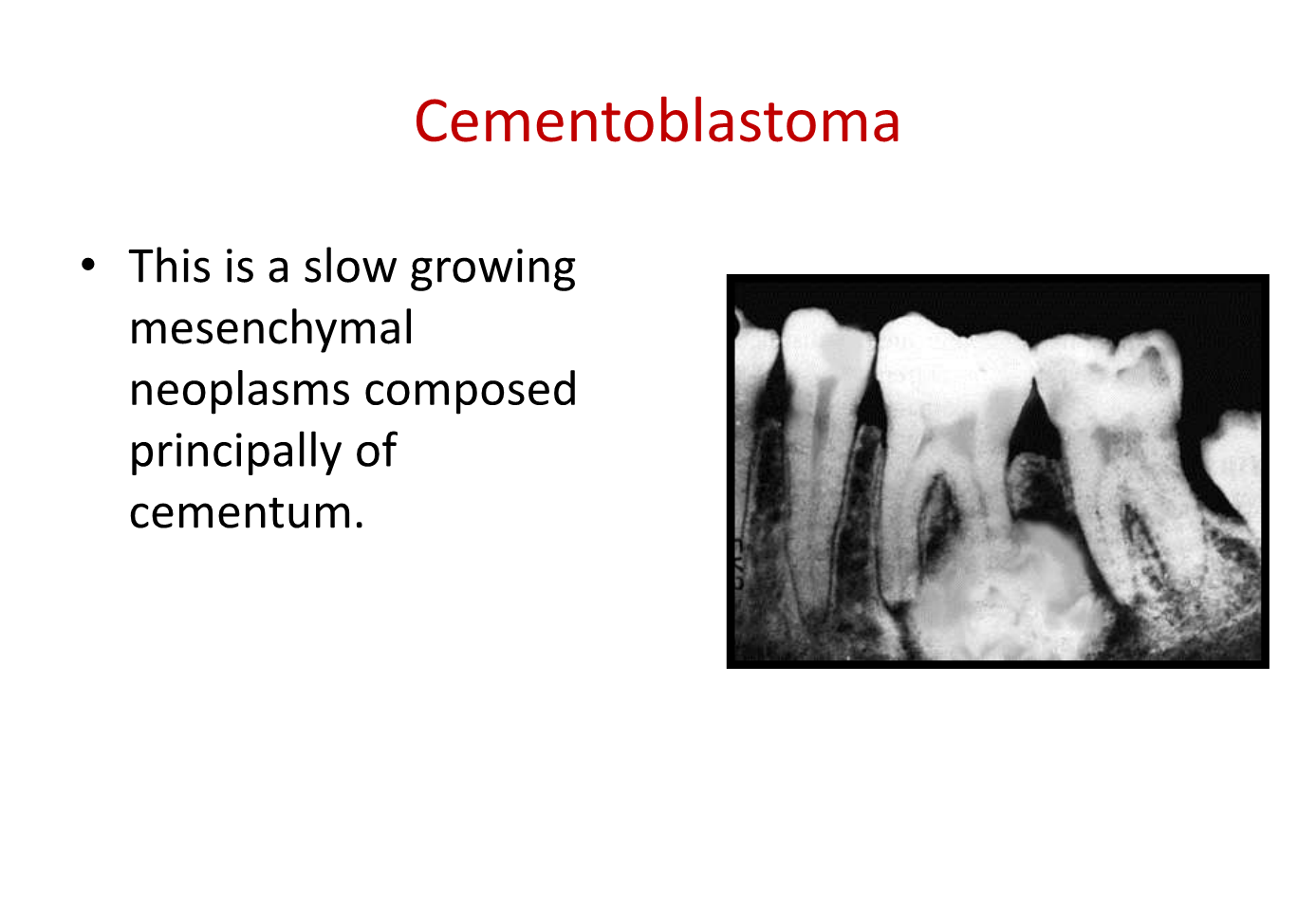 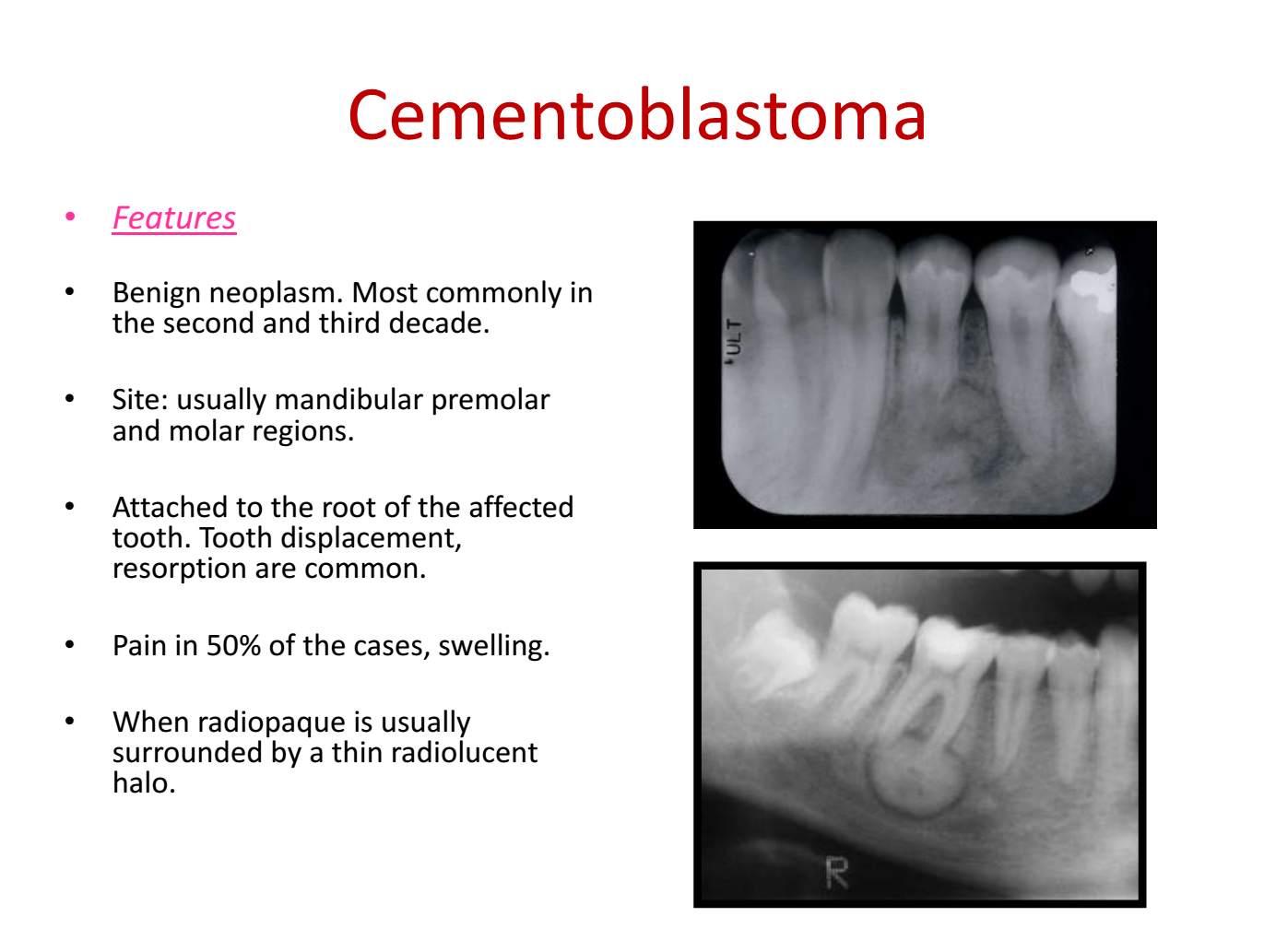 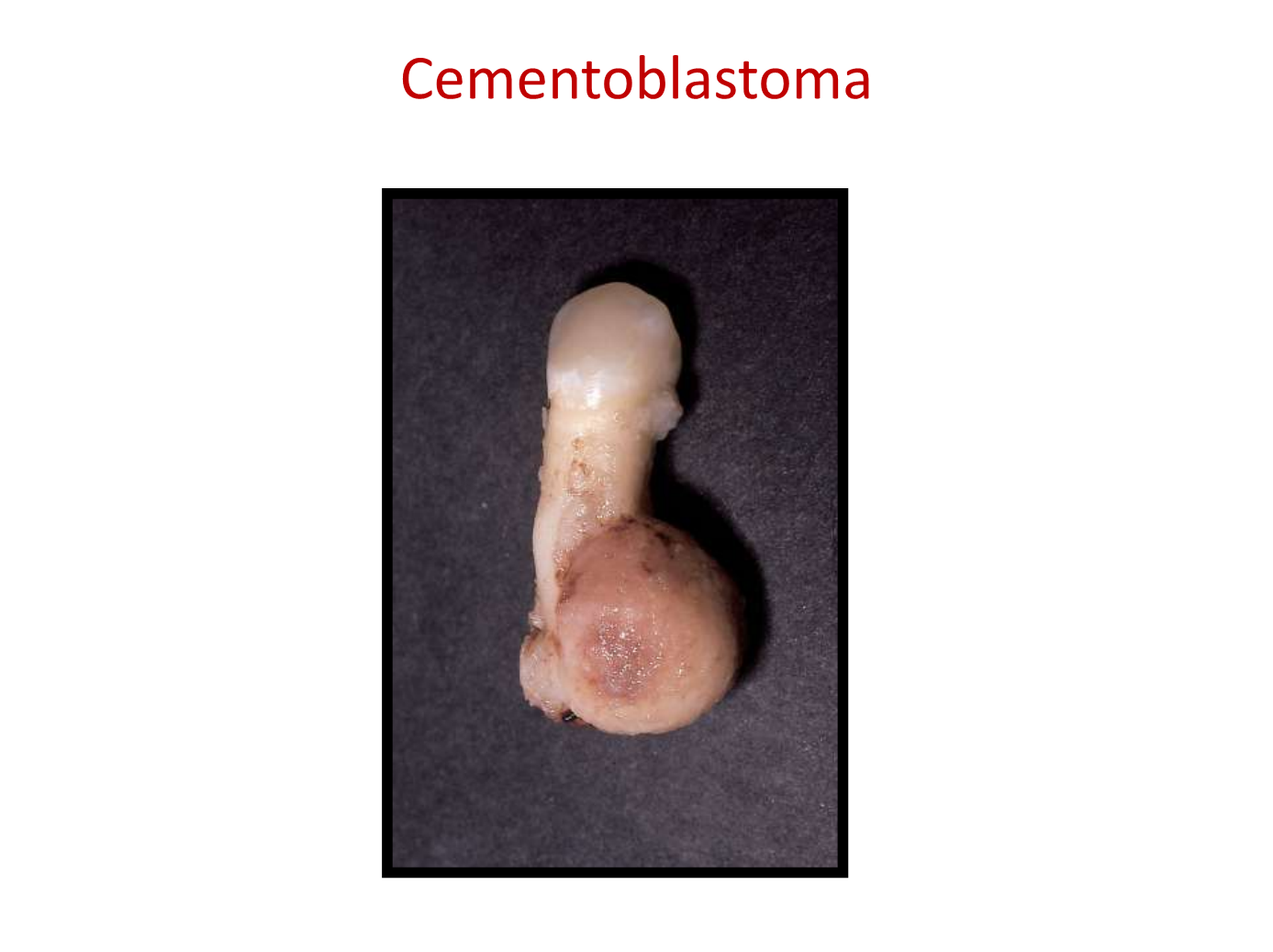 Treatment: 

Cementoblastomas are benign and, if completely excised and the tooth extracted, there should be no recurrence. 
Incomplete removal leads to continued growth.
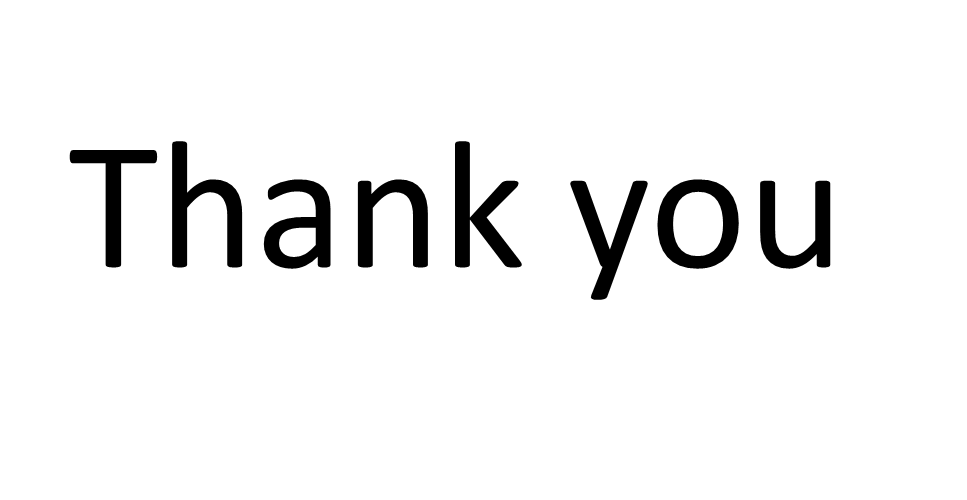 Quiz
List the factors affecting the treatment of the premalignant lesions?
Mention the relations between types and treatment of ameloblastoma? From which bases use select specific treatment? Why?